Загадки о ВЕСНЕ
Зимою замерзаютИ с крыш они свисают,На солнце засверкаютВесна придёт - растают.
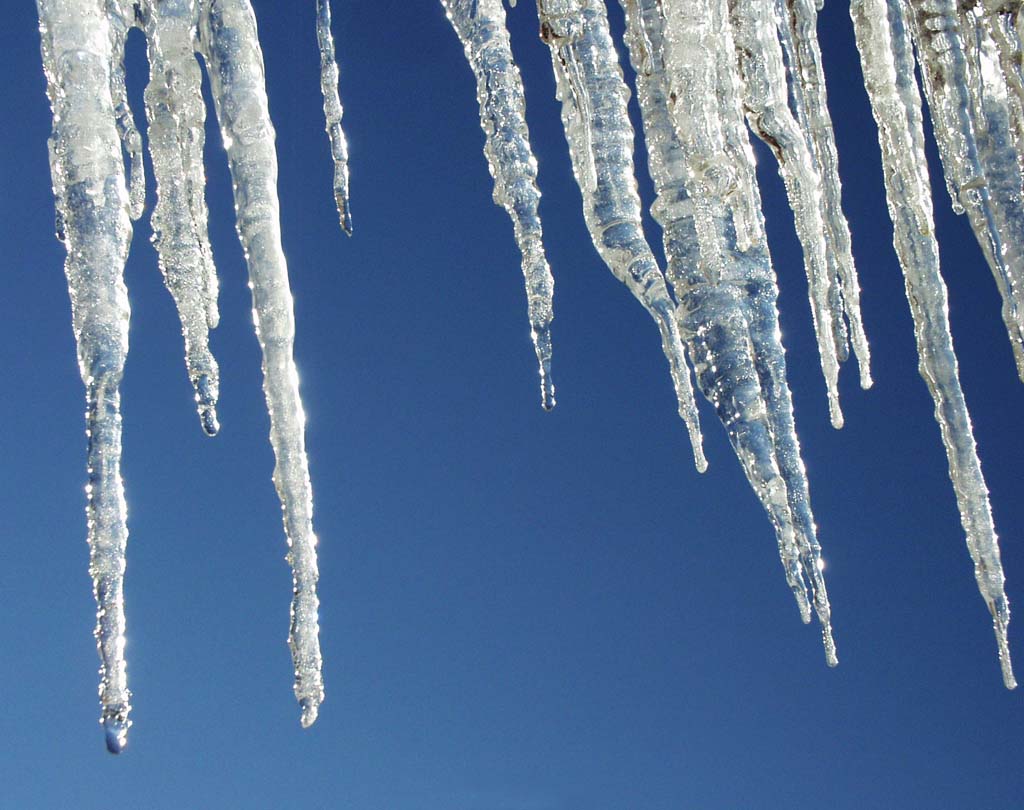 Распустились почки,Травка вырастает,В это время птичкиС юга прилетают.
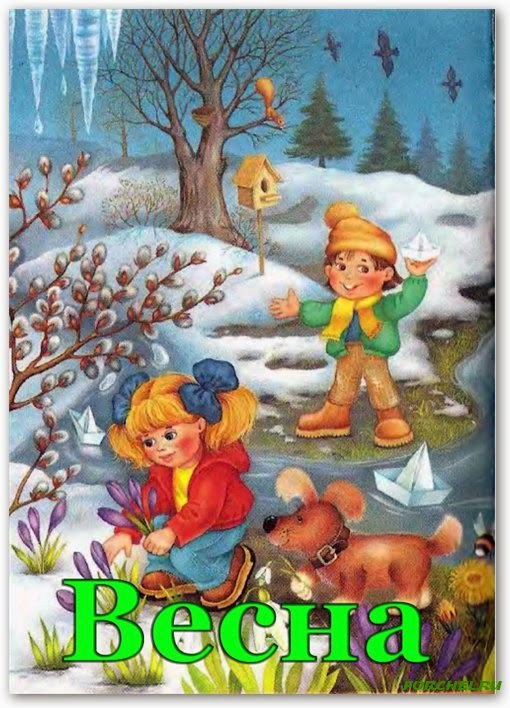 Тает снег, бежит водою,Дети, шумною гурьбою,По теченью той "реки"Запускают корабли.
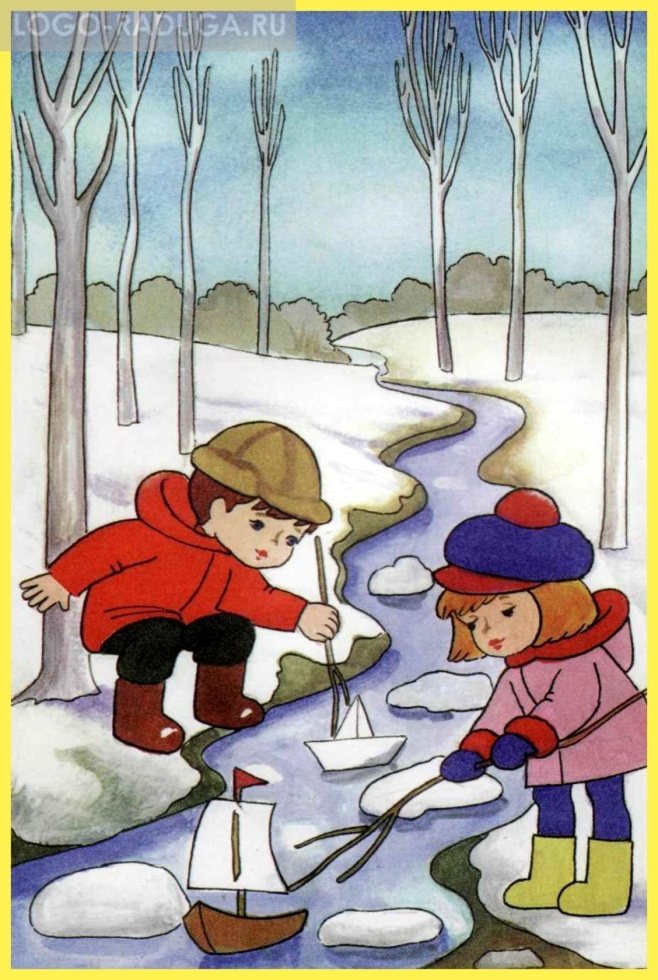 В ясный день он отдыхает,А в грозу он громыхает.
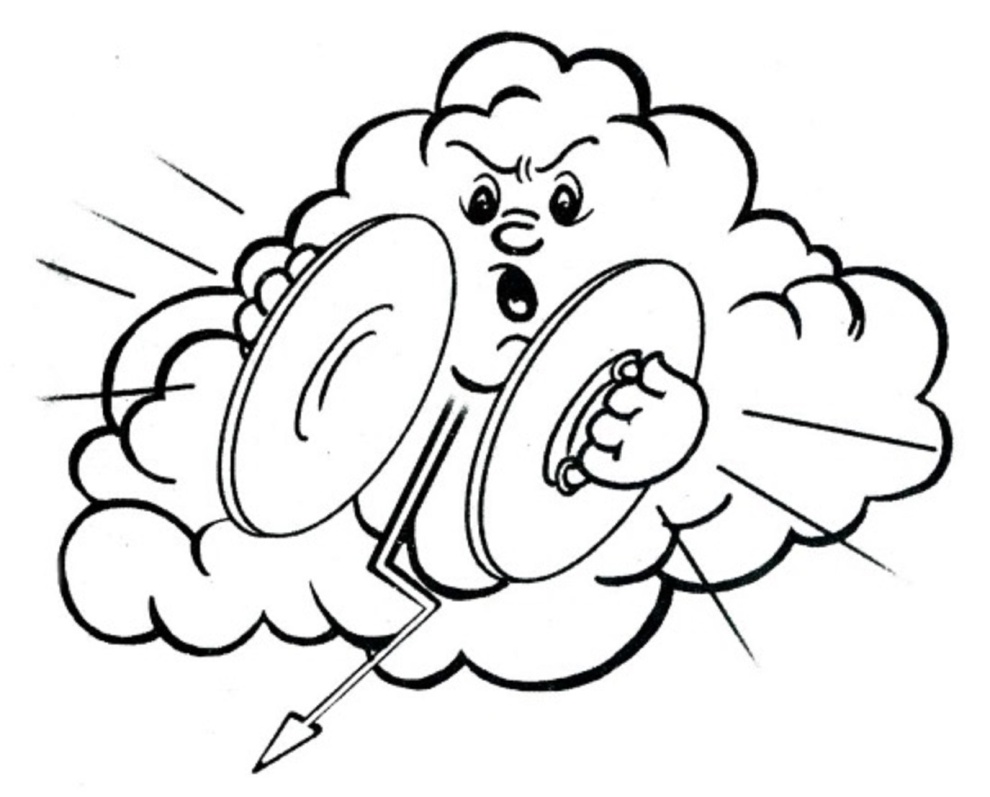 Самый смелый из цветов,Он в снегу расти готов!
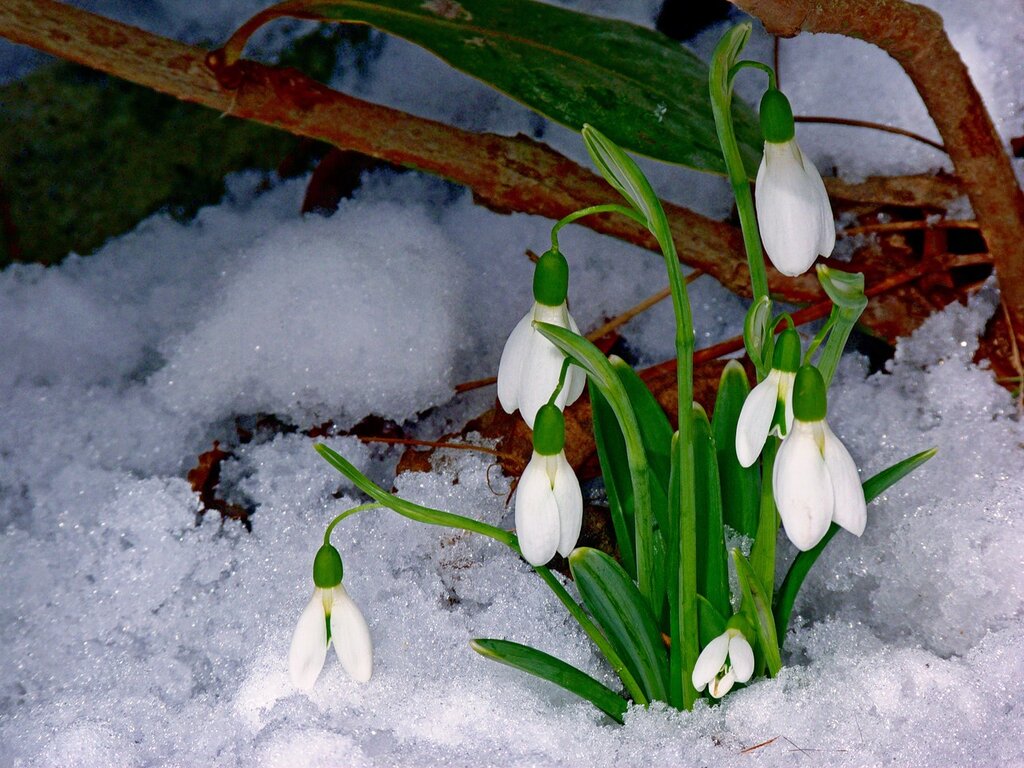 Золотистая коса,Сверкает ярко в небесах.
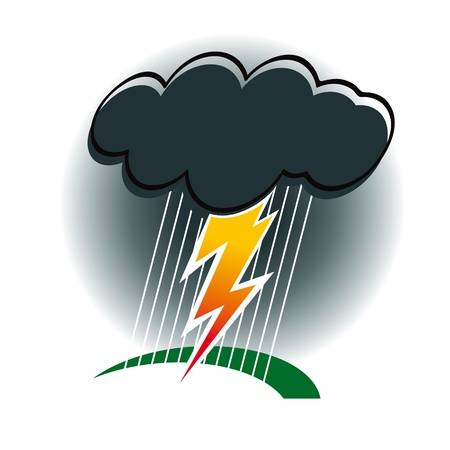 Этот цветок распускается в мае,Белые бусинки он надевает.
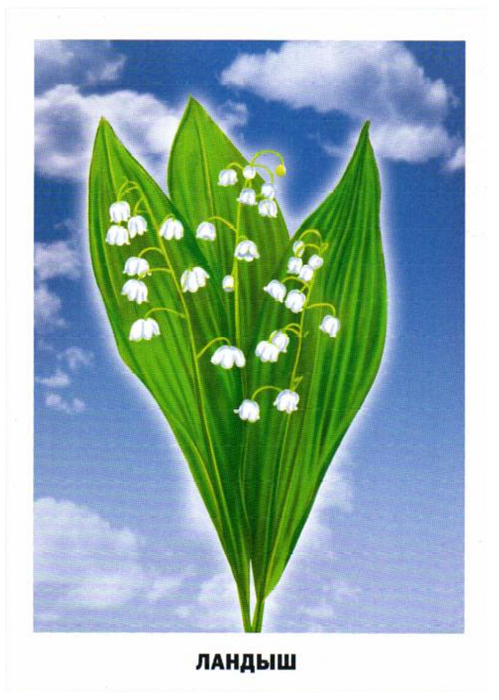 Желтый он будет, пока молодойА постареет - и станет седой!
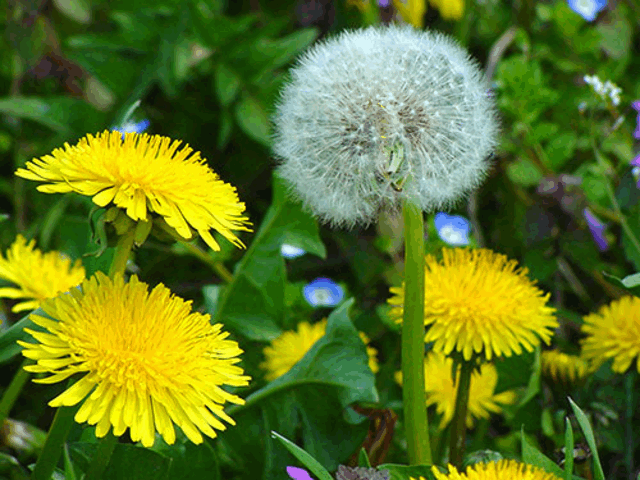 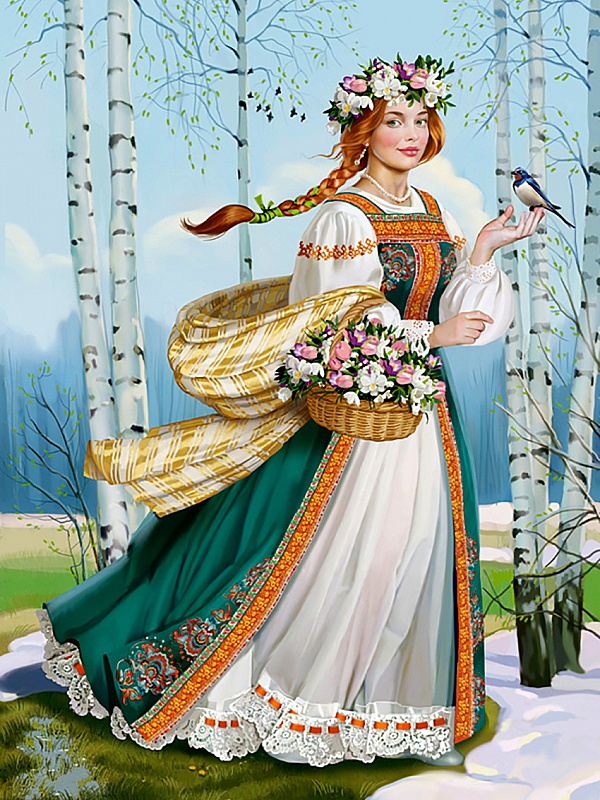 Я – девица-краса.Я светла и весела. Я согрета солнышкомИ умыта дождиком. Прихожу к вам каждый год.Кто меня назовет?
Солнце стало припекать, нашу Землю согревать.Распустились почки, первые цветочки.Весело бегут ручьи, прилетели вновь грачи.Значит к нам пришла она – долгожданная ……
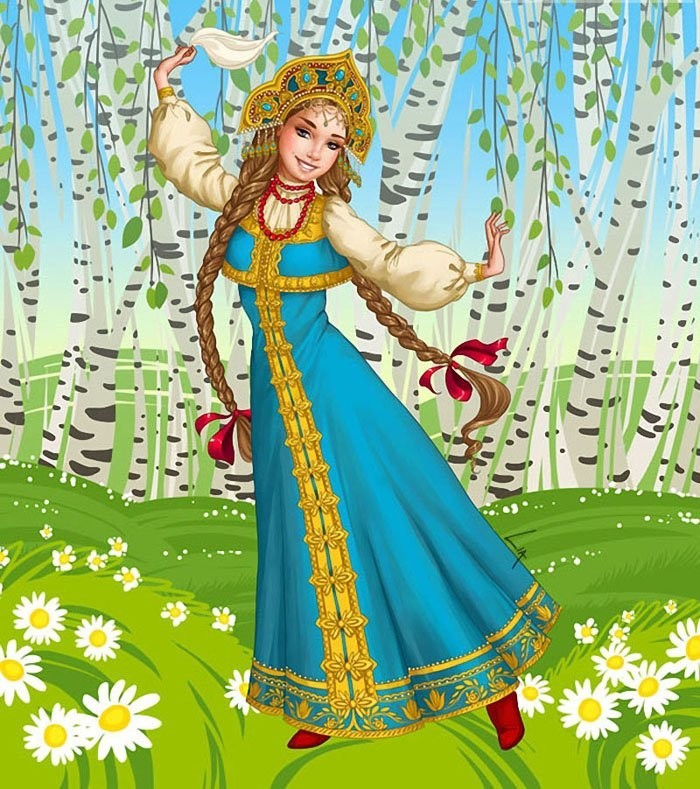 Пробудилась земляПосле зимнего сна,От солнца нагрелась, В зелень оделась,
   Под дождем умылась И вся засветилась
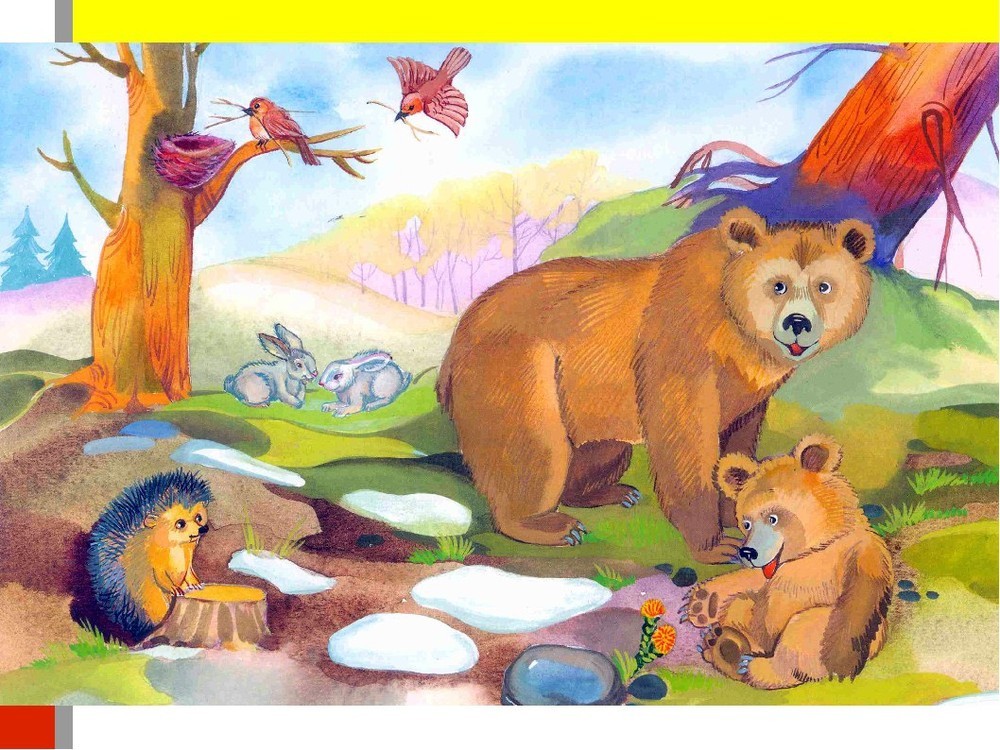 Из заморских странПрилетел к нам певец,Поселился на деревеВо дворце или тереме.Песни распевает,Весну прославляет –Каждый его знает.
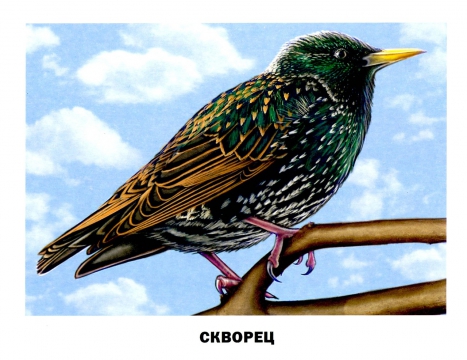 Для детворы всей нашейВесной нет чуда краше:Растет забор на крышеИз кольев серебристых,Сверкающих, искристых.Свисают пики тонкиеХрустальные и ломкие
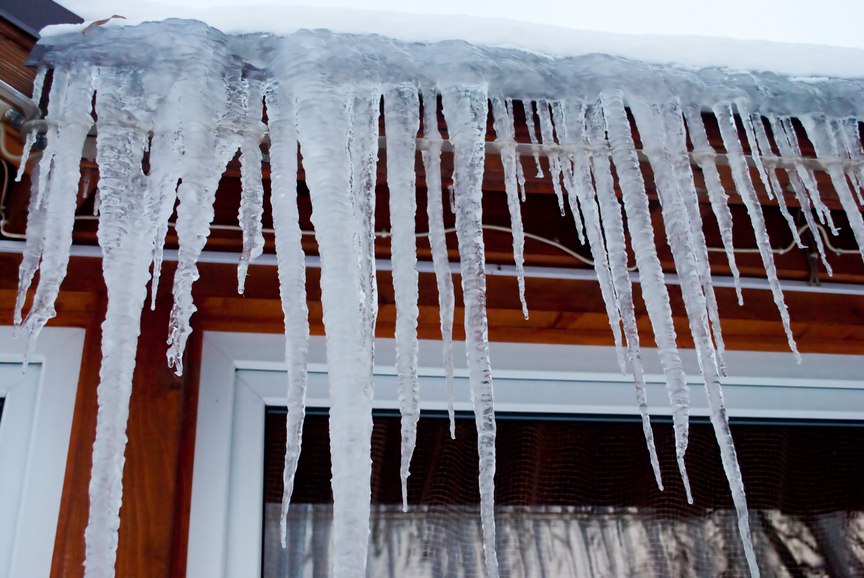 Холодный и искристый, Журчащий, звонкий, быстрыйВесной бежит с пригоркаПригреет солнце только
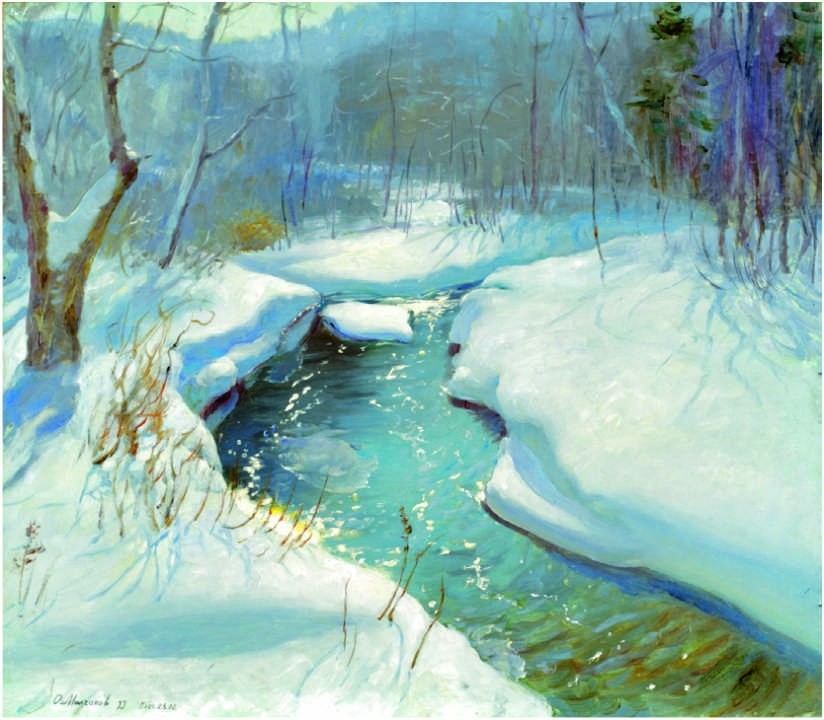 Я мороза не боюсьИз-под снега появлюсь:Маленький, удаленький На лесной проталинке
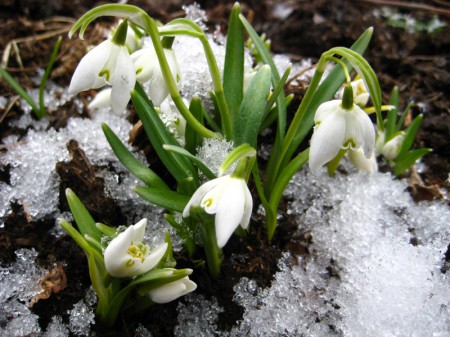 Маленькая куколкаВсю зиму проспала.Весной пробудиласьВ кого превратилась?
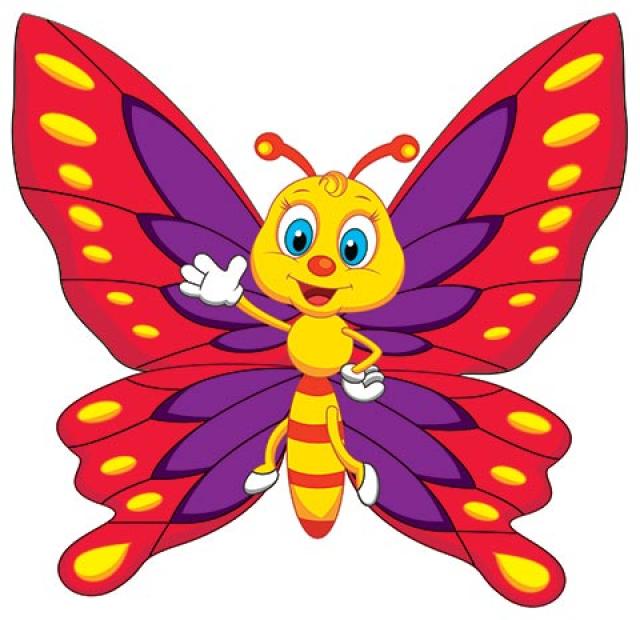 Живет в темноте,Его домик в земле.Ливень пройдет,Он поверху ползет.
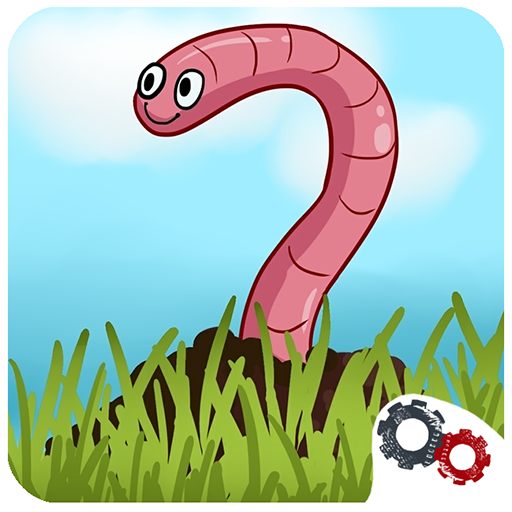 По кругу вращаетсяЗемлю согреть старается.
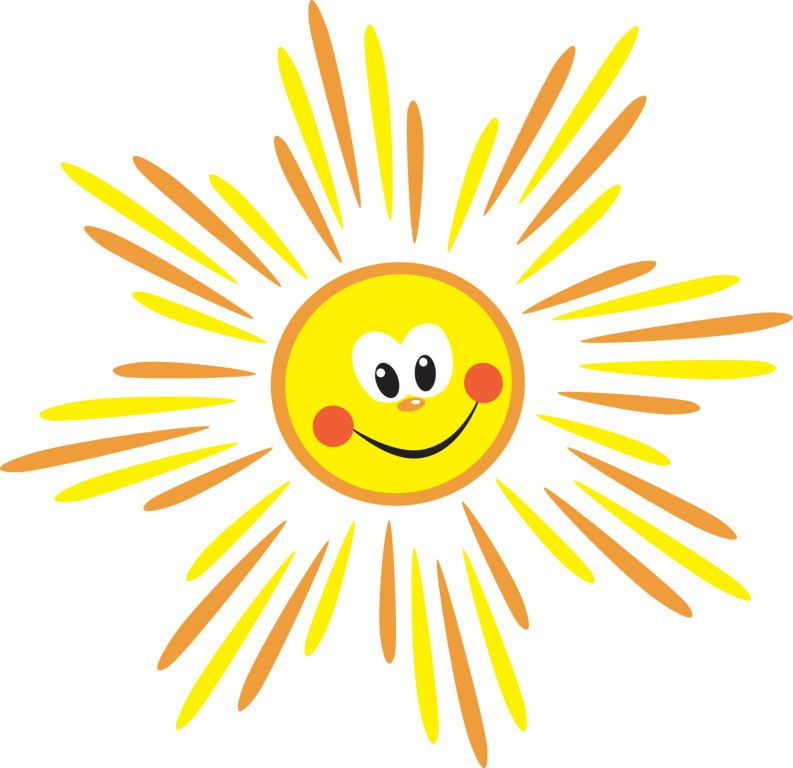 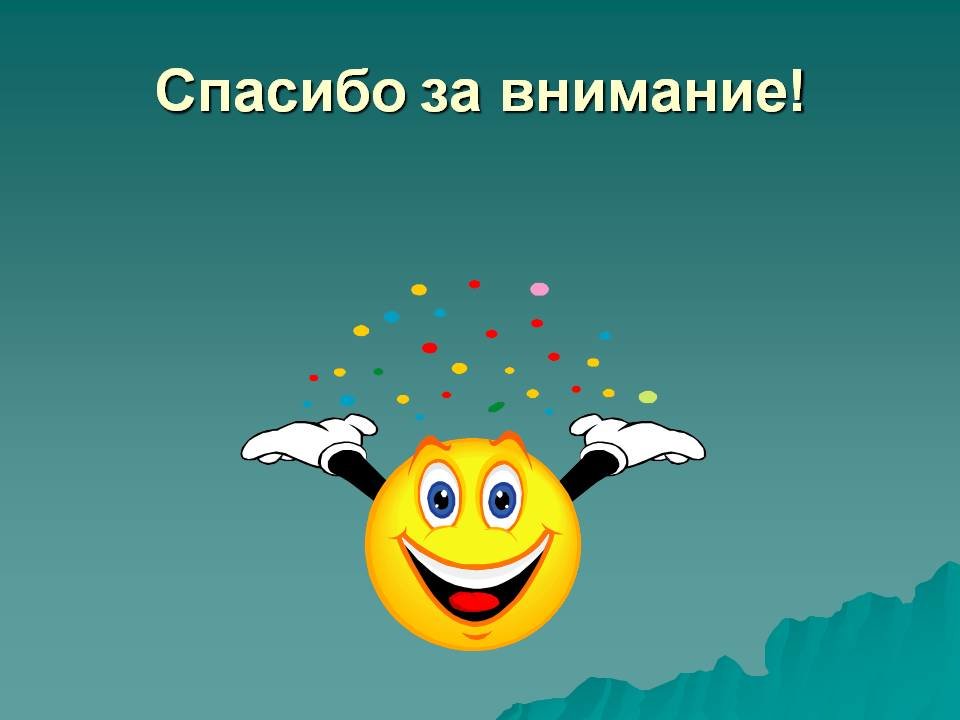